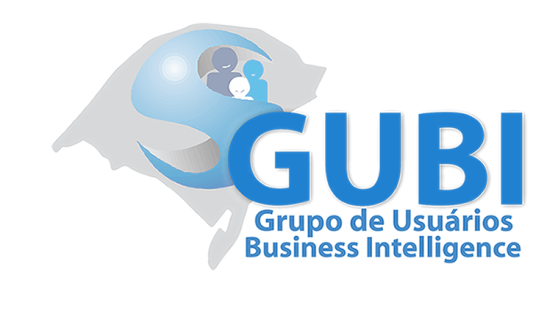 Ambientes Híbridos de BIComplexidades e DesafiosCássio Socal CervoGerente de Sistemas de BI e Modelagem SicrediSetembro/2015
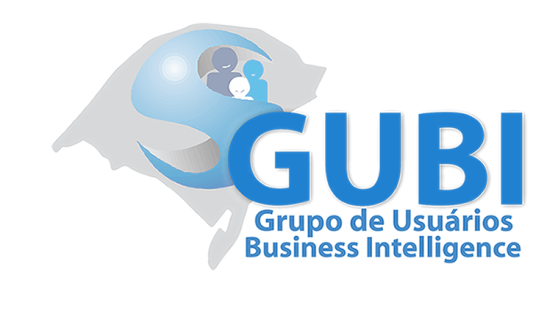 Ambientes Híbridos de BIO Sicredi
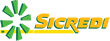 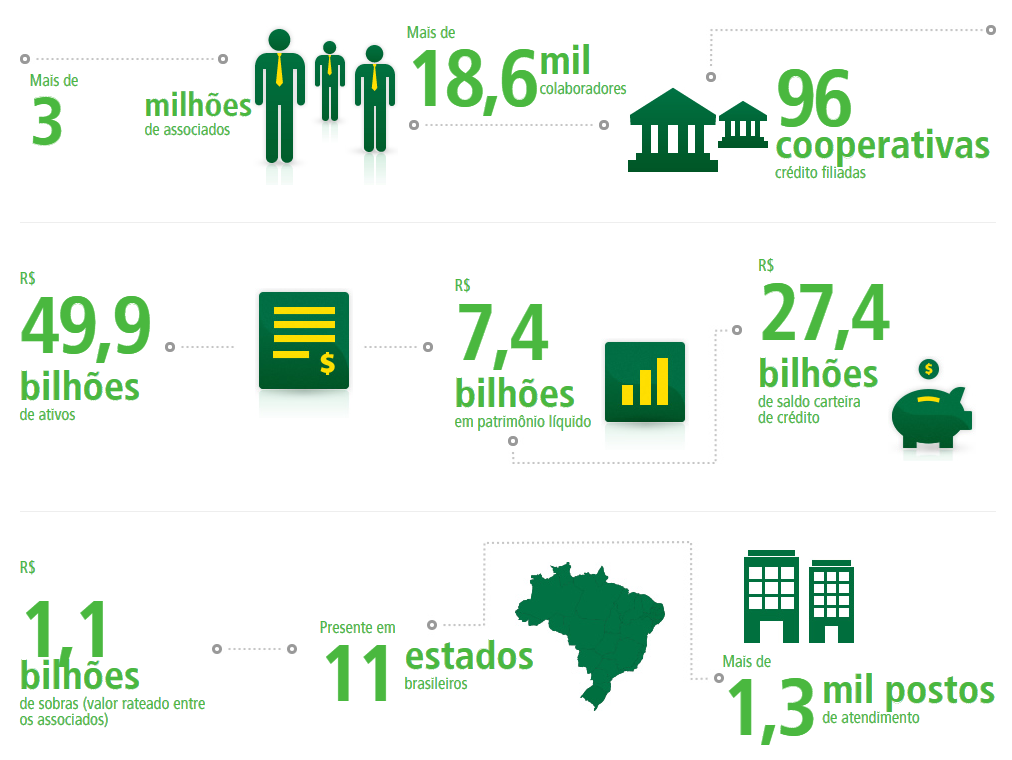 Feito por pessoas e para pessoas, o Sicredi tem como diferencial um modelo de gestão que valoriza a participação. Os mais de 3 milhões de associados votam e decidem sobre os rumos da sua cooperativa de crédito e o resultado financeiro é distribuído entre os associados.
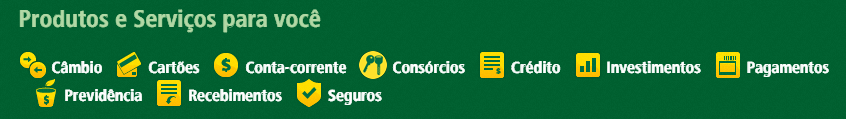 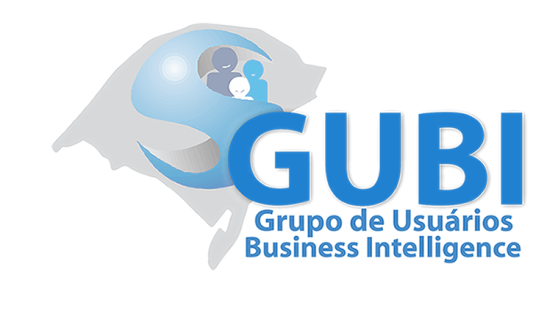 Ambientes Híbridos de BIContexto do Sicredi em 2010-2013
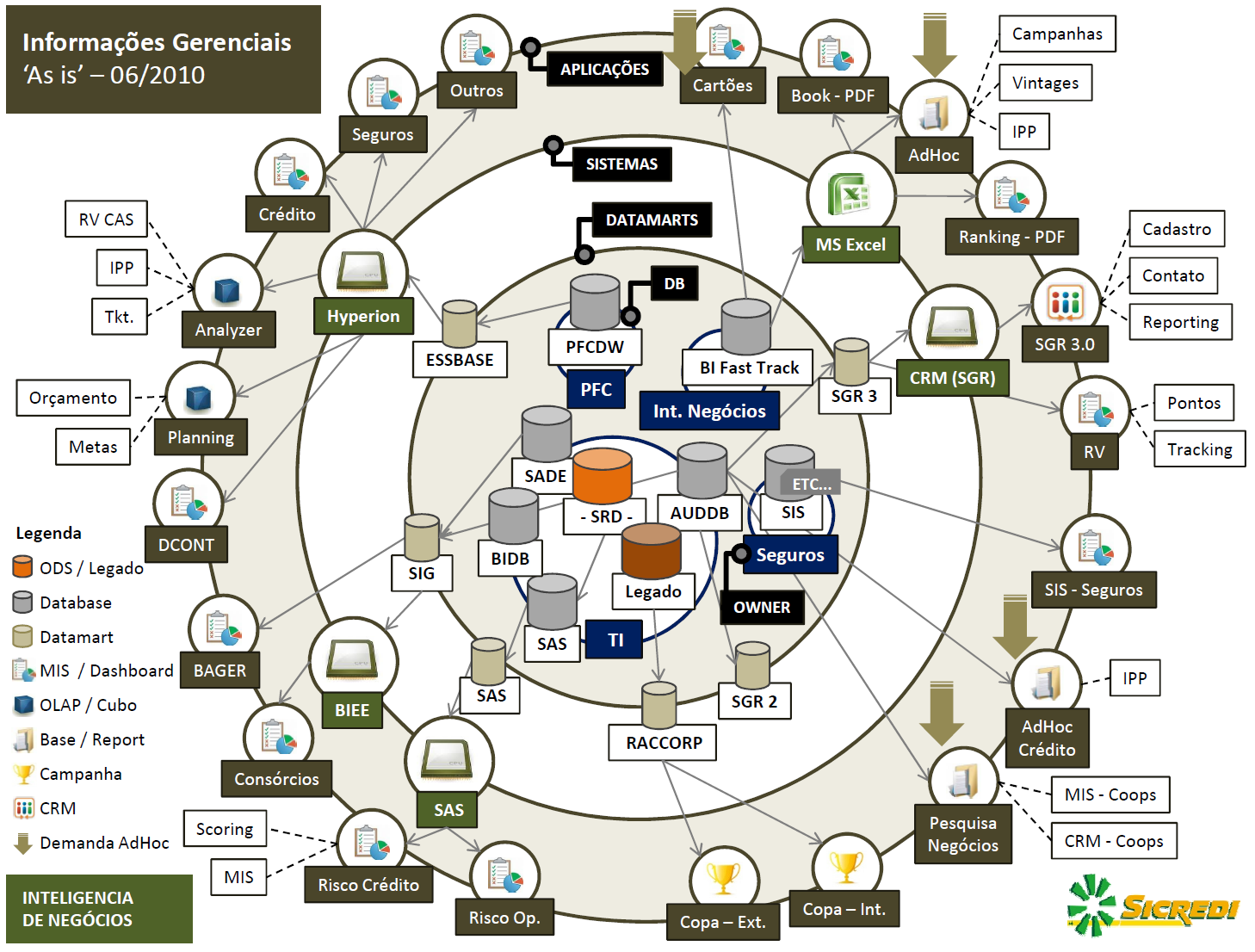 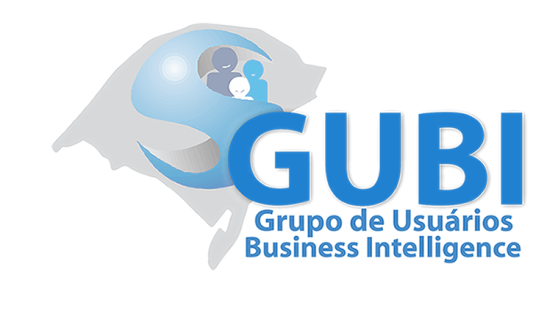 Ambientes Híbridos de BIContexto atual do Sicredi
Gestão Compartilhada
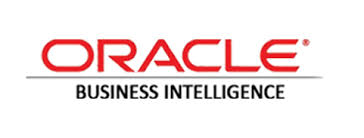 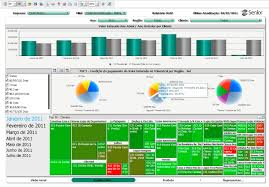 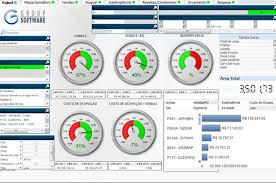 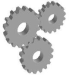 Dados em Lote
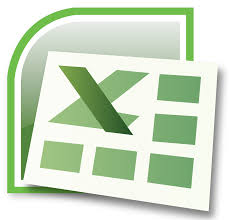 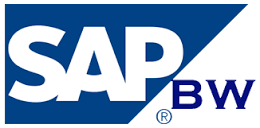 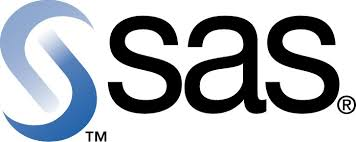 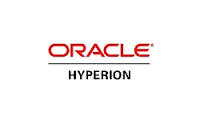 UserData
SendBox
DMs
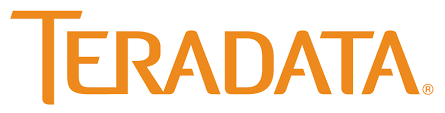 EDW (IBM BDW)
Arquitetura Corporativa
SDS (ODS)
Governança de BI
Gestão de Metadados
Framework de ETL e Monitoramento
Qualidade de Dados
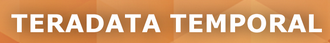 Stage
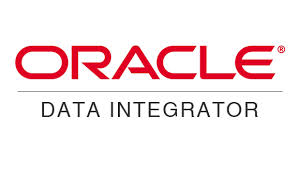 Dados com maior Tempestividade
Eventos
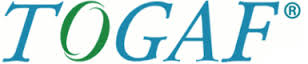 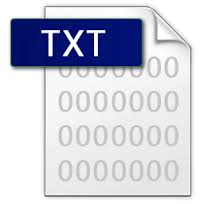 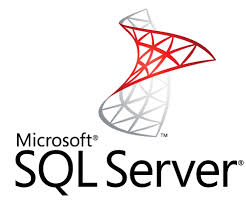 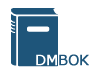 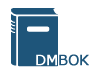 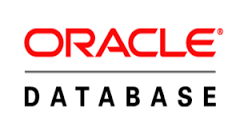 Sistemas Origens e Fontes Externas
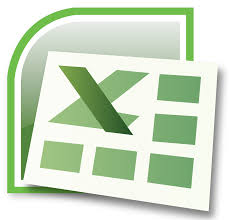 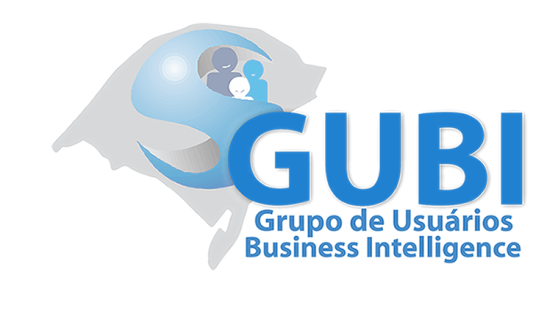 Ambientes Híbridos de BIContexto atual do Sicredi
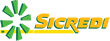 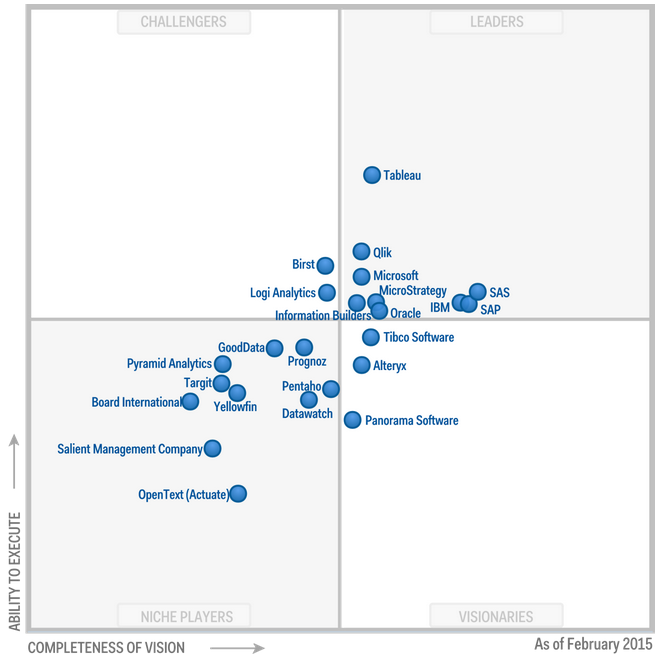 Em processo de POC das soluções para Data Discovery
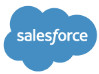 +
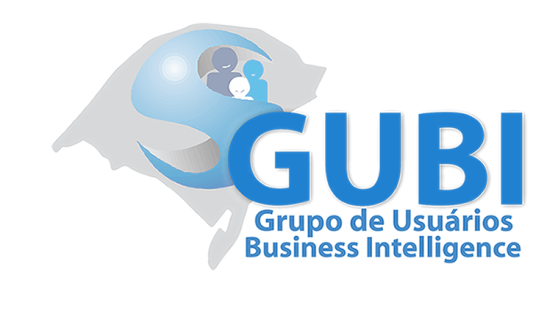 Ambientes Híbridos de BIContexto atual do Sicredi
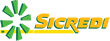 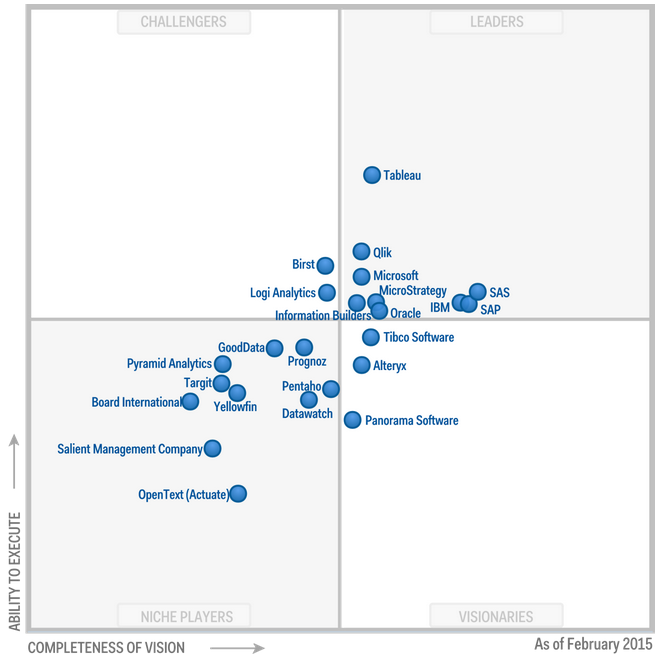 Em processo de POC das soluções para Data Discovery
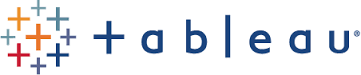 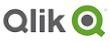 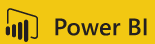 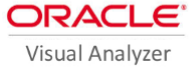 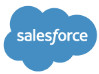 +